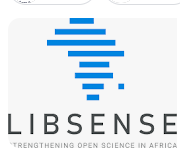 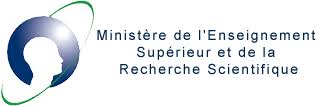 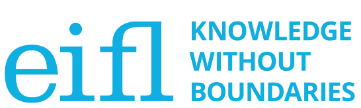 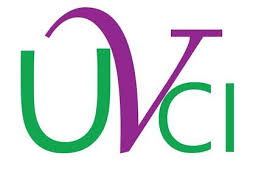 webinaire organisé par EIFL et LIBSENSE
05 octobre 2022
POLITIQUE DE LA SCIENCE OUVERTE DE L’UNIVERSITE VIRTUELLE DE CÔTE D’IVOIRE
Mercredi 17 mars 2021
Prof KONE Tiémoman (DG, UVCI)
		Prof KOUAME Fernand (DAAP)
		Dr COULIBALY Cécile (SDCS)
PLAN
1. HISTORIQUE
HISTOIRE DE LA SCIENCE OUVERTE EN CÔTE D’IVOIRE
2009 : début des initiatives d’innovation des services de bibliothèques académiques et de recherche 
2014 : Projet de création des archives ouvertes en 2014 
2016 : projet de mutualisation de la production scientifique nationale, améliorer l’accès et l’utilisation
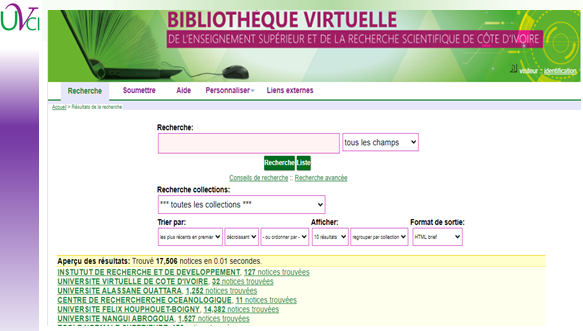 Fort engagement du MESRS:
 Création en 2015 de l’UVCI :  Promotion du numérique éducatif et mise en place de plateforme de diffusion de la connaissance scientifique ;
 Création en 2016 de la BVESRS : Mutualisation des ressources documentaires de l’enseignement supérieur et de la recherche
Plus de 8000 thèses et mémoires en texte intégral numérisés avec l’appui de la fondation MTN / OPEN ACCESS
Bibliothèque Virtuelle de l'Enseignement Supérieur et de la Recherche Scientifique de Côte d'Ivoire " : améliorer l'accès à la littérature savante et  partager des connaissances et renforcer les activités de recherche pour l'innovation et le développement
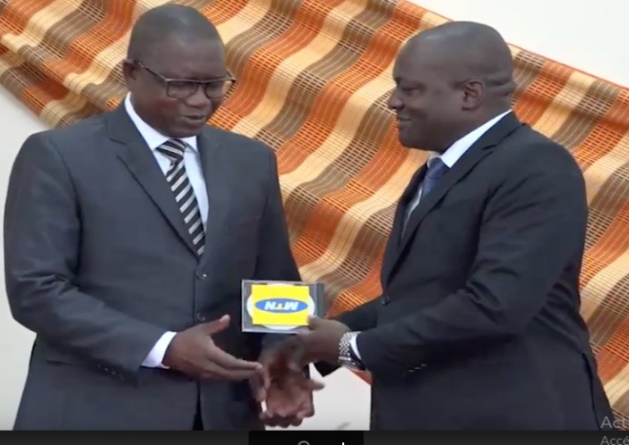 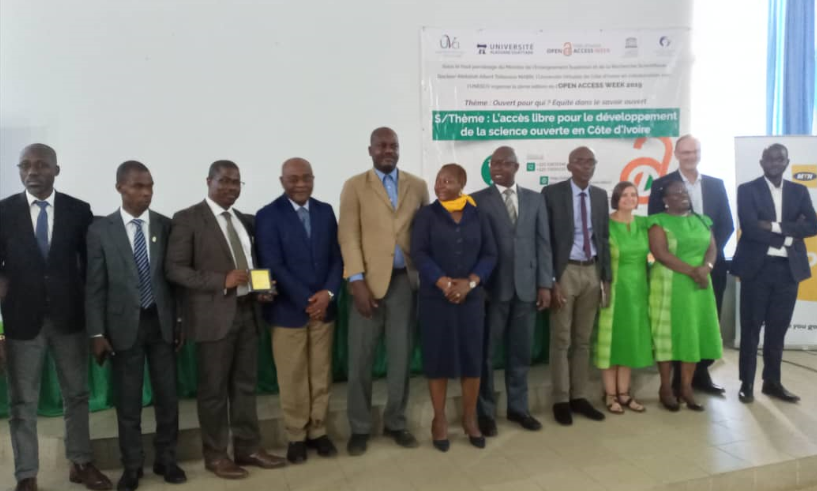 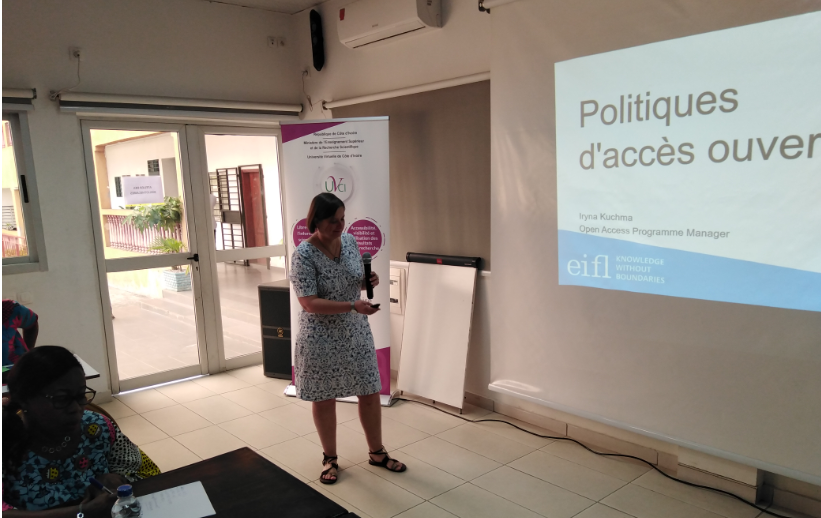 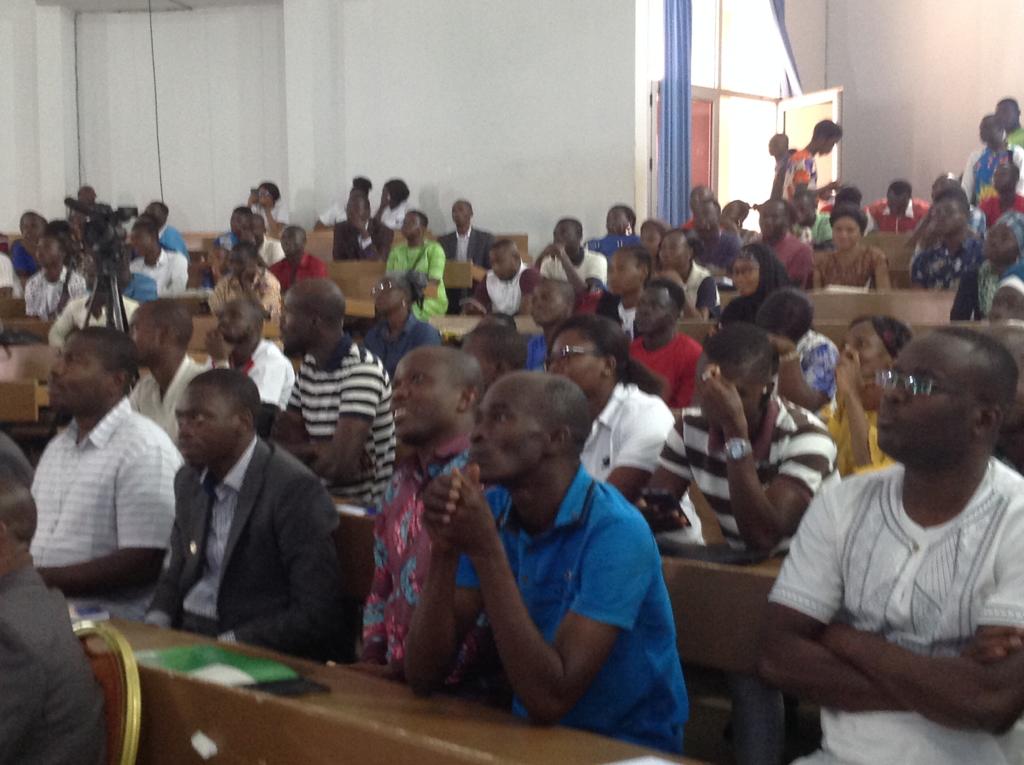 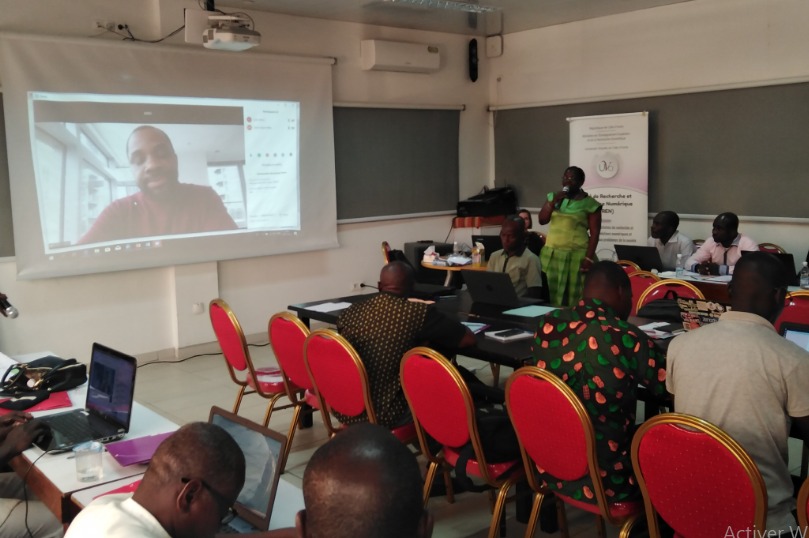 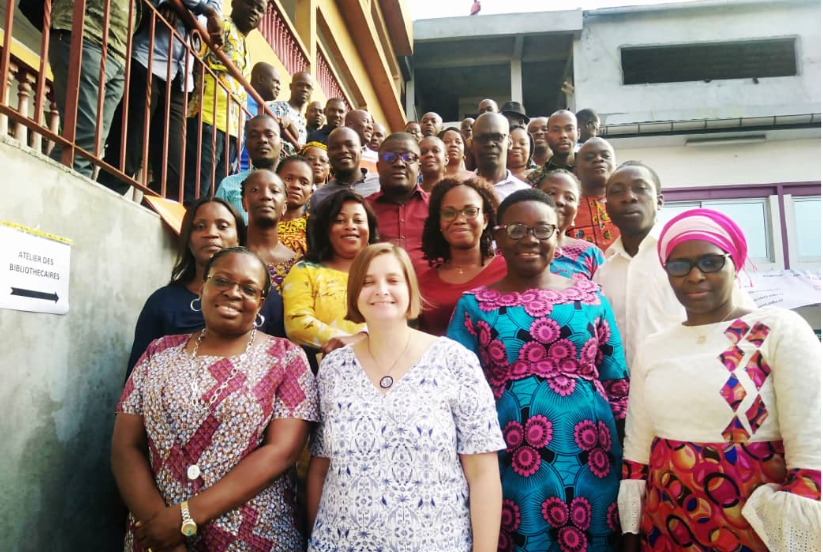 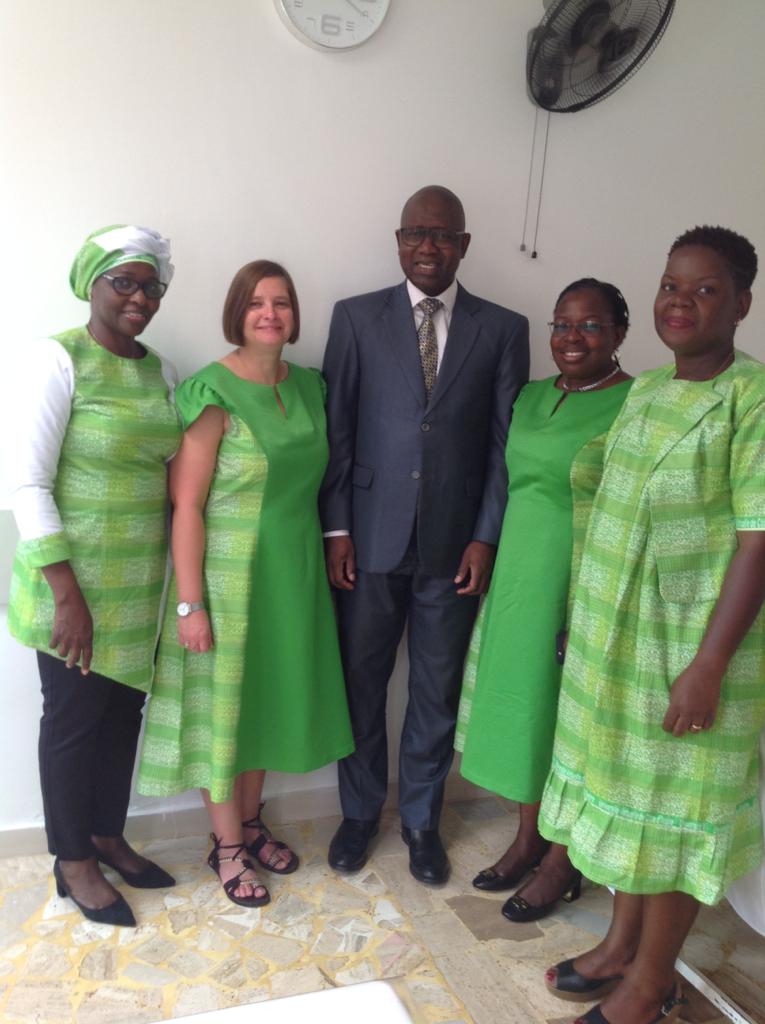 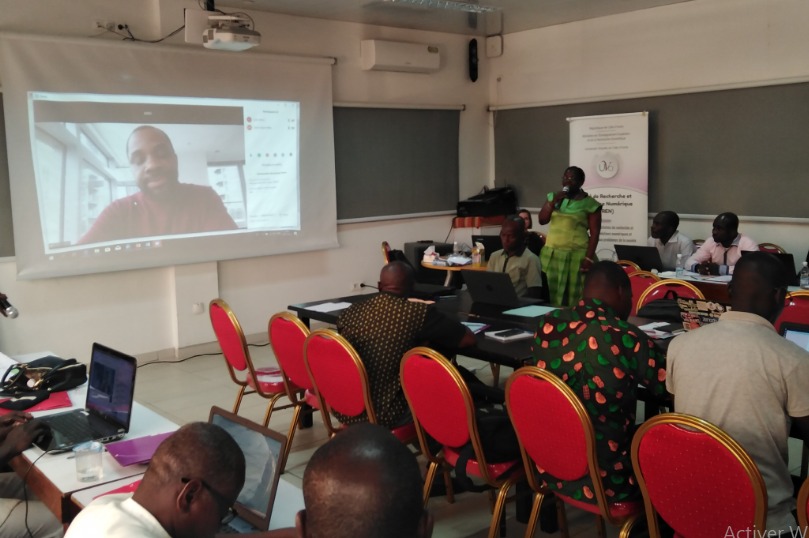 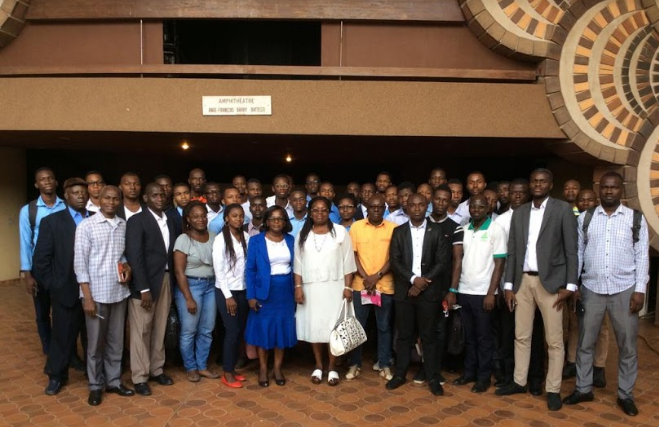 Développement de la coopération UNESCO
Pandémie de la COVID : activités pour la digitalisation des ressources

Activités de l’UNESCO-Institutions de Mémoire : Participation aux réunions et activités
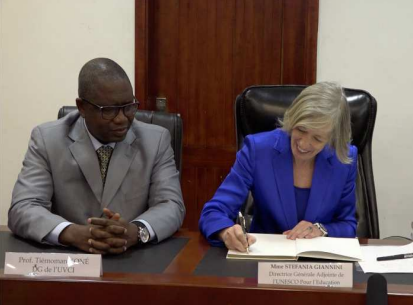 Engagement de l’UVCI : accompagner l’UNESCO dans la constitution du patrimoine documentaire ivoirien à l’ère du numérique (préservation et la conservation numériques)
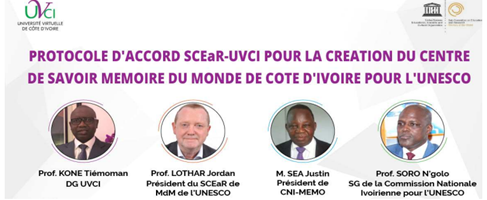 Visite de l’UVCI du Professeure Stefania Giannini, Directrice Générale, Adjointe de l’UNSESCO pour l’éducation  (Abidjan, le 23  Mai 2019), Photo Ange-Martial EHOURADE.
CS MdM-CI : développer  un centre de référence virtuel ouvert sur tous les types de savoirs locaux, un portail d’accès au savoir:
Mutualisation des infrastructures et des services
2 Ateliers PROFERE en février 2022 Mutualisation : infrastructures et services / projet de mise en place d’une fédération d’Identités en Côte d’Ivoire  WACREN, EIFL, RITER, CNC, UVCI, UFHB, INPHB, UPGC,  UAO, USP, etc.
1. Elaboration plan d’action CS MdM-CI UNESCO (2021-2023) novembre 2021
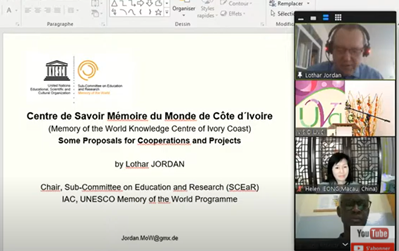 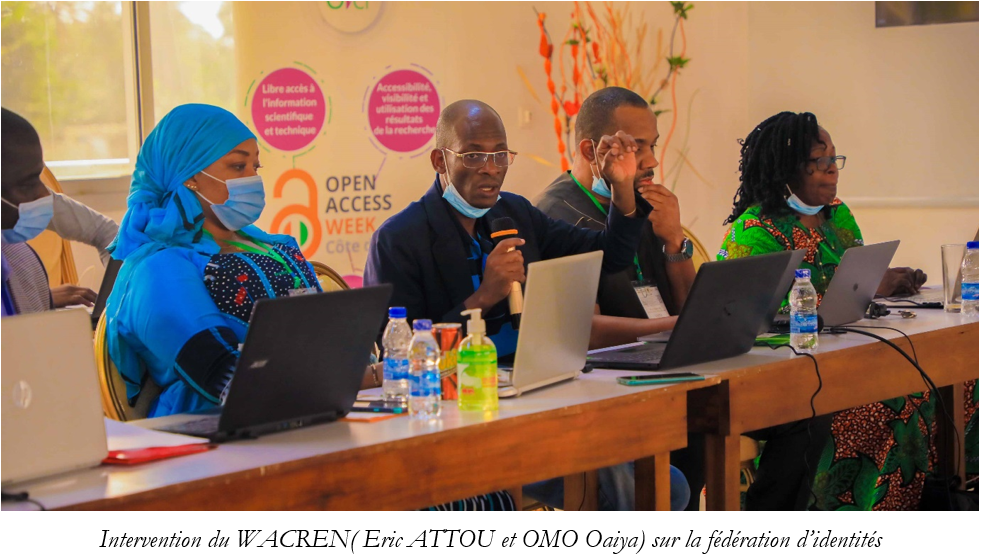 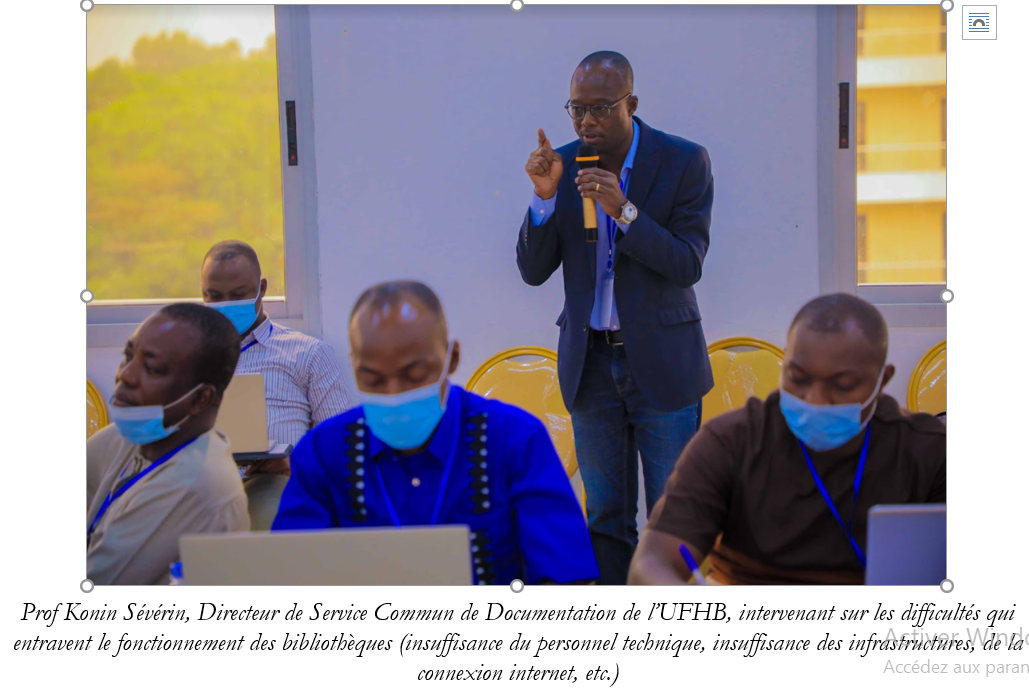 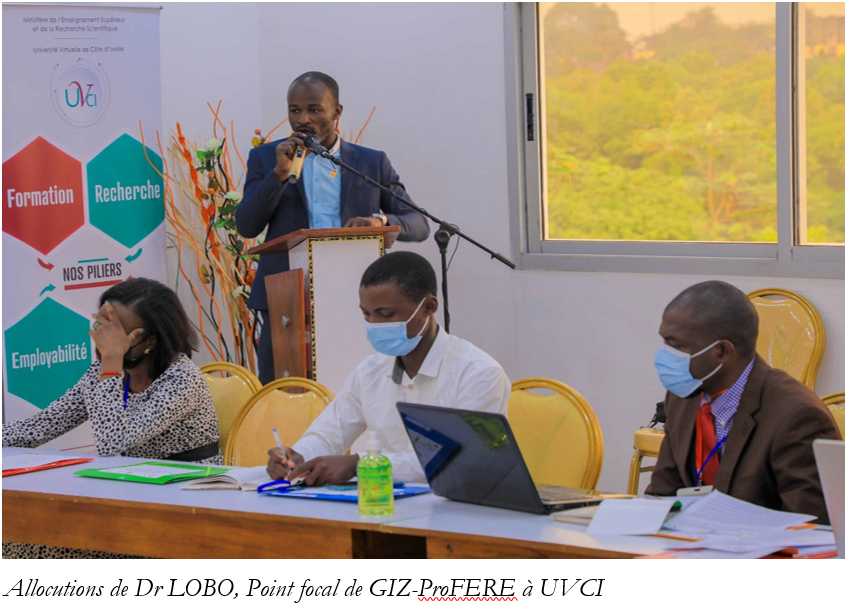 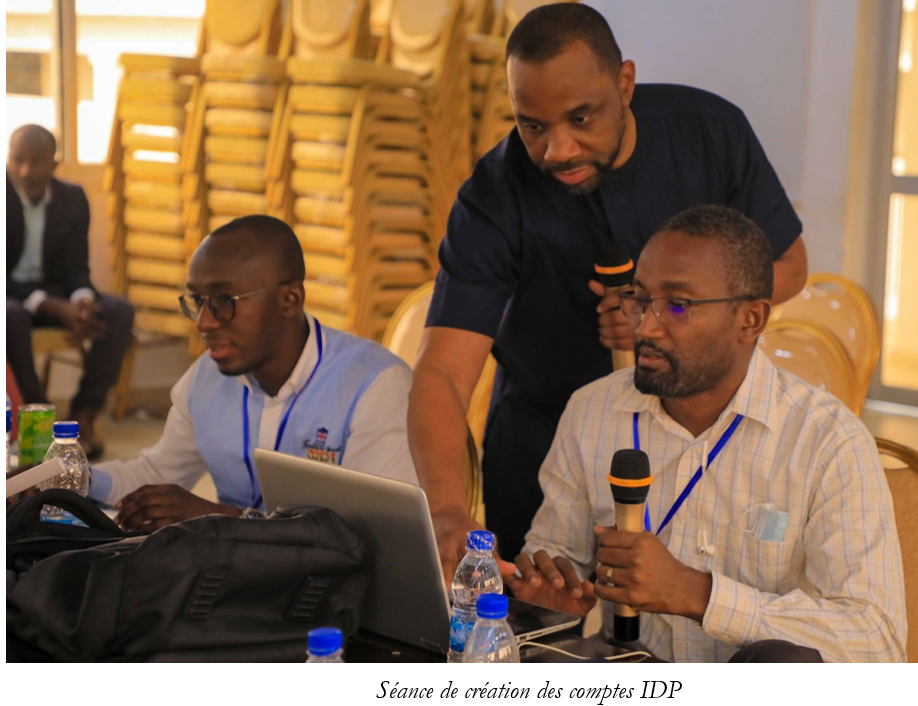 3. Signature de la politique de Science ouverte de l’UVCI
1. Validation et signature du document de la politique du libre accès de l’Université Virtuelle de Côte d’Ivoire le 20 Avril 2022 , la Direction Générale de la Recherche et de l’Innovation représentée par prof SORO Fatou S.
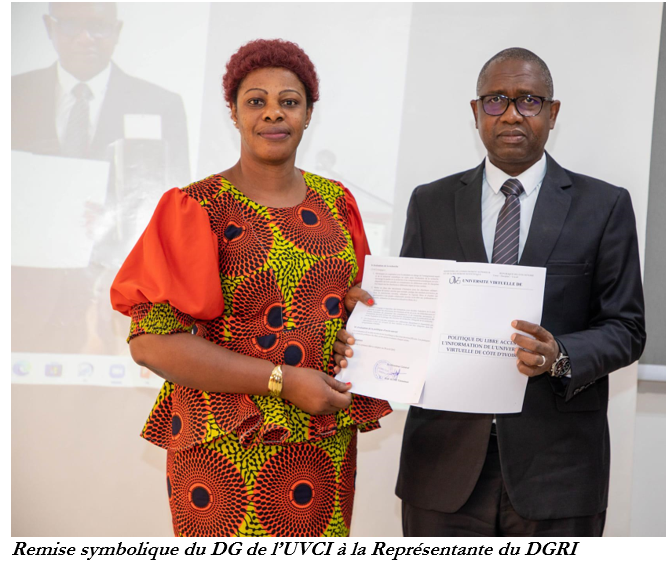 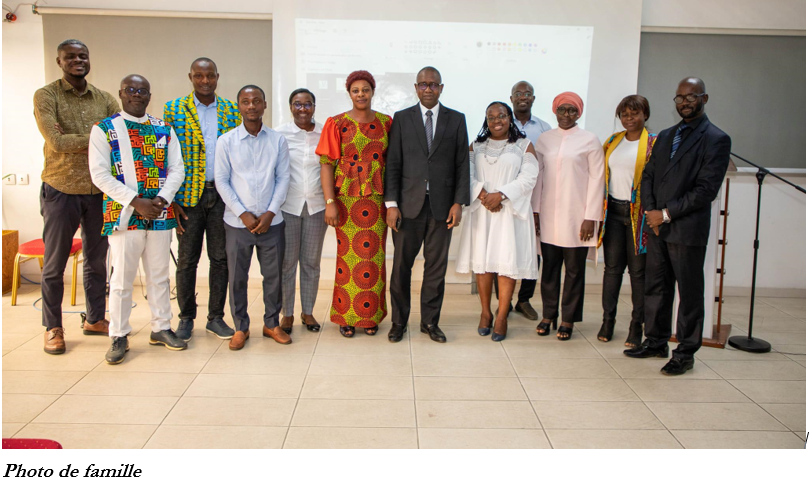 2. Projet de feuille de route nationale élaboré en collaboration avec le WACREN janvier 2022
4. LIBSENSE : stratégie globale et organisation
Stratégie globale :
Créer des communautés de pratique
Renforcer les services locaux et nationaux
Ascendante, distribuée, hétérogène; inclusive
3 langues de travail : l'arabe, l'anglais et le français
Connaissances indigènes et traditionnelles
Trois piliers :
Politique : politiques, gouvernance et leadership en matière de science ouverte
Infrastructures : revues en libre accès, dépôts de publications et de données et services de découverte ouverte.
Renforcement des capacités : communautés de pratique et formation
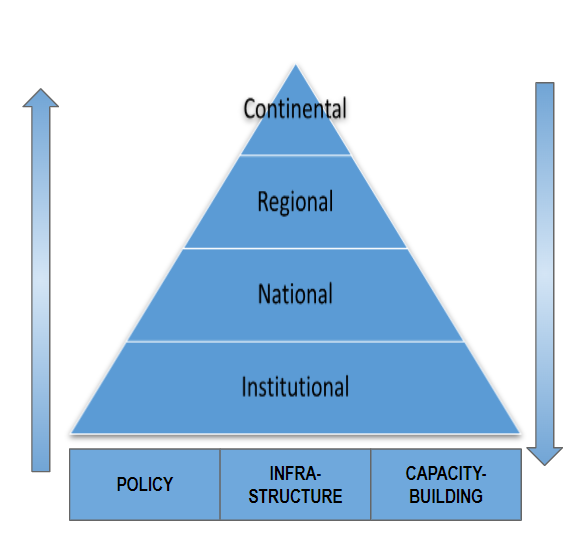 Symposium National sur la Science Ouverte en Côte d’Ivoire
25 Avril 2022- symposium national sur la « science ouverte, pour booster la recherche, l’innovation et le développement en Côte d’Ivoire »
Objectifs spécifiques 
Renforcer et consolider les initiatives  existantes
Mise en place d’une feuille de route nationale avec toutes les parties prenantes, les décideurs et les partenaires  : MESRS, DGRI, FONSTI, RITER, UVCI Délégation permanente de la Côte d’Ivoire auprès de l’UNESCO à Paris,  Commission Nationale Ivoirienne pour l’UNESCO, WACREN, LIBSENSE
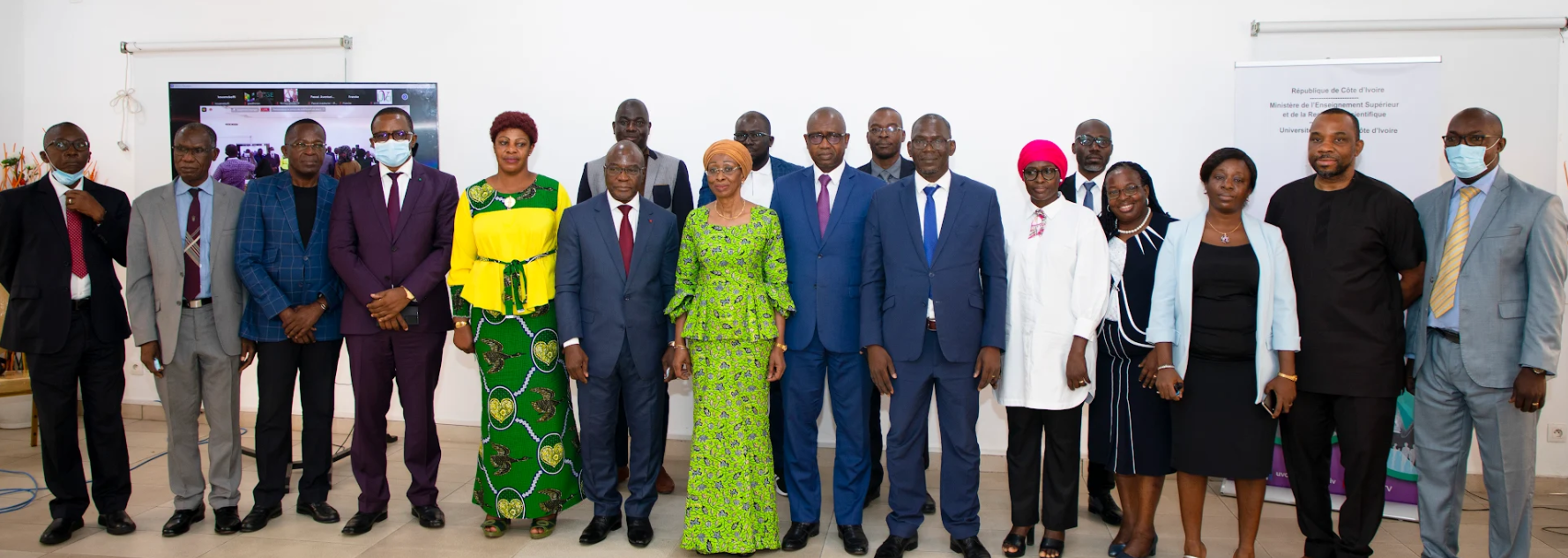 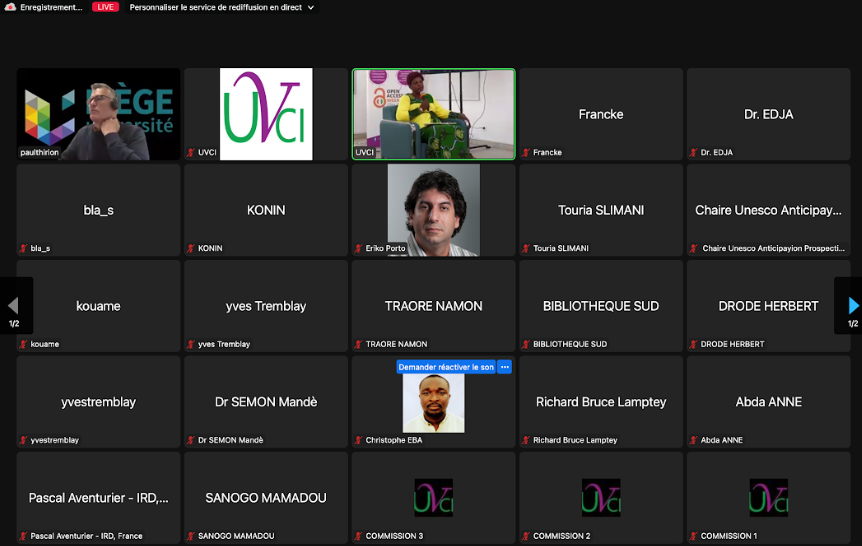 Commission1 : infrastructures de la science ouverte 

Commission 2 : Plaidoyer, promotion de la science ouverte et renforcement de capacités

Commission 3 : Politiques et gouvernance de la science ouverte
PRESENTATION DE LA POLITIQUE DE LA SO de l’UVCI
Perspectives
Renforcer les activités de mise en œuvre de la politique à renforcer
Accompagner les autres universités et grandes Ecoles Publiques pour l’élaboration de leur politique institutionnelle de la science ouverte 
Coordonner la finalisation de la mise en place du Plan National de la Science Ouverte (recommandations du symposium National sur la Science Ouverte en Côte d’Ivoire)
Renforcer la collaboration et la recherche de partenaires
[Speaker Notes: L'édition traditionnelle remonte au 17èmes., développée au 19èmes. avec des sociétés savantes publiant régulièrement des bulletins, des procédures ou des transactions, permettant aux chercheurs de rester en contact]
UNIVERSITE VIRTUELLE DE COTE D’IVOIRE
Merci pour votre aimable attention

Dr Cécile COULIBALY
cecile.coulibaly@uvci.edu.ci
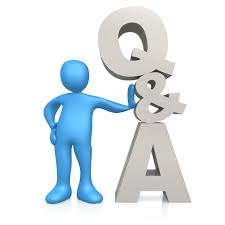